[Speaker Notes: Basta de silencio teen
SOMBRA QUE AMENAZA]
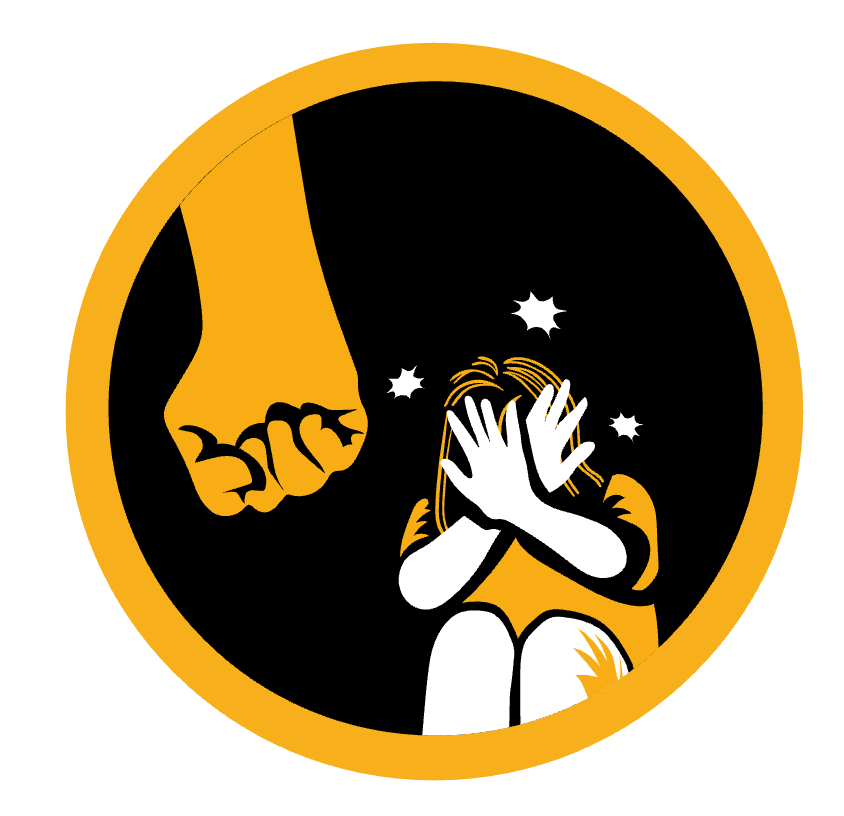 Es triste cuando alguien entiende que La violencia no tiene solución.

Peor es cuando la persona sufre por no conocer cómo se presentan el abuso y la violencia, y continúa sin que la respeten como una persona normal.
ES POSIBLE decir basta, ROMPER EL SILENCIO Y BUSCAR AYUDA para TRAZAR UNA RUTA NUEVA para TU vida.
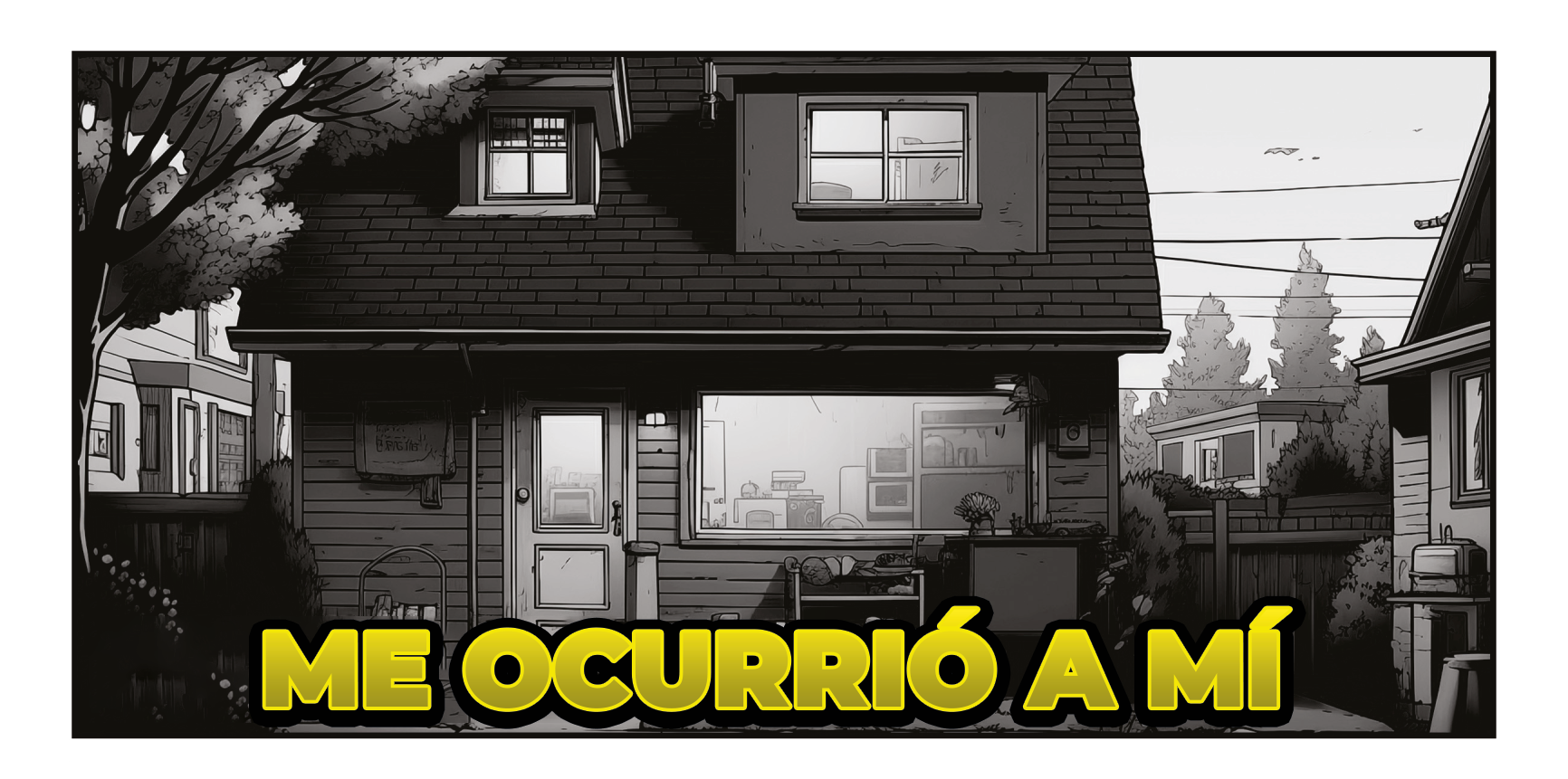 [Speaker Notes: ME OCURRIÓ A MÍ]
SUPERAR ES ACEPTAR QUE LA HISTORIA PUEDE CAMBIAR
Es necesario buscar ayuda y tratar de derribar los muros de protección que pueden haberse levantado inconscientemente.
[Speaker Notes: SUPERAR ES ACEPTAR QUE LA HISTORIA PUEDE CAMBIAR]
VÍCTIMAS DE ABUSO SEXUAL
EL PROBLEMA DEL ABUSO SEXUAL OCURRE EN TODOS LOS LUGARES DEL MUNDO, INCLUSIVE EN EL AMBIENTE FAMILIAR.
Es una realidad dolorosa para la víctima, con consecuencias graves.
ALGUNAS ACTITUDES AYUDAN a prevenir EL abuso sexual:
Entender ampliamente lo que es abuso sexual.
Poner límites a los toques en tu cuerpo.
Evitar lugares desolados o andar sin compañía de noche.
Identificar las señales comportamentales de un abusador.
es importante saber:
Cómo las leyes protegen a la víctima.
Cuáles son las consecuencias del abuso sufrido.
Dónde encontrar ayuda.
ENTONCES:
Edúcate: la educación es  una actitud de amor.
Respétate: el respeto es una prueba de amor. 
Cuídate: el autocuidado es un acto de amor.
Ámate: ese es el camino para encontrar valor y felicidad.
¡ES Un ASUNTO SERIO!
¿QUÉ ES VIOLENCIA SEXUAL?
La violencia y el abuso sexual contra niños y adolescentes ocurre cuando ellos son usados para satisfacción sexual de personas que generalmente son mayores.
Todo acto, explotación, juego, relación hetero u homosexual y la victimización de niños y adolescentes por medio del uso del poder, la diferencia de edad y del conocimiento sobre el comportamiento sexual.
La  VIOLENCIA sexual ABARCA
El ABUSO Y LA VIOLENCIA SEXUAL PUEDEN SER
Extrafamiliares. Ocurren fuera del medio familiar. Ej.: Por personas desconocidas o por alguien que se conoce: amigos, vecinos, profesionales (profesores, médicos, líderes religiosos, etc.).
Interfamiliares. Suceden en el contexto doméstico. Los practican personas con quienes  se mantiene una conexión cercana y emocional. (padres, hermanos, abuelos, tíos, padrastro, madrastra, cuñado/a, y de responsabilidad (cuidador, tutelar, adopción, etc.).
EN EL abuso sexual PUEDE HABER
VIOLENCIA FÍSICA
AMENAZAS
COACCIÓN
MANIPULACIÓN
ESTIMULACIÓN SEXUAL POR MEDIO DE PALABRAS Y ARGUMENTOS
SOBORNO
TIPOS DE VIOLENCIA SEXUAL
CONTACTO FÍSICO
Toques, caricias, besos forzados o en los órganos genitales. Intentos de relaciones sexuales, masturbación, sexo oral o penetración.
EXPOSICIÓN DEL CUERPO
Cuando alguien es forzado a desvestirse o exhibir partes del cuerpo

ACTIVIDADES SEXUALES VERBALES
Conversaciones e intercambios de mensajes con contenido erótico
EXhIBICIONISMO
Acto de mostrar los órganos genitales o masturbarse en presencia de niños o adolescentes, o dentro del campo de visión de ellos.
EXPLOTACIÓN SEXUAL
Cuando alguien es forzado u obligado a involucrarse en actividades sexuales a cambio de dinero, bienes, favores o cualquier otra forma de beneficio.
ACOSO SEXUAL
Puede ser expresado de forma verbal, no verbal o física. Está relacionado a todo comportamiento indeseado de naturaleza sexual: comentarios, avances, propuestas o gestos ofensivos, que crean un ambiente hostil, intimidador o incómodo para la víctima.
VIOLACIÓN
La violación o estupro es el tipo más grave de abuso sexual. Está caracterizado por el uso de violencia física o psicológica, en la cual el agresor amenaza a la víctima para satisfacer su placer.
VOYEURISMO
Es el acto de observar fijamente actos sexuales u órganos genitales de otras personas cuando ellas no desean ser vistas, obteniendo satisfacción sexual con esa práctica.
INCESTO
Cualquier relación de carácter sexual entre un adulto y un niño o adolescente, entre un adolescente y un niño, o entre adolescentes. Exista un lazo familiar, directo o no, o una relación de responsabilidad.
EXHIBICIÓN DE MATERIAL PORNOGRÁFICO

Forzar a alguien a mirar, producir o participar de material pornográfico. Eso incluye fotos, videos o cualquier tipo de contenido sexual.
DEGRACIADAMENTE
Unos 400 millones de niños y adolescentes son víctimas de violencia sexual todos los años.
Entre el 85 al 90% de esos casos son practicados por  personas desconocidas. 
El 72,2% de esos casos ocurren en la casa de la víctima o del abusador.
DEGRACIADAMENTE
El ESTUPRO, la peor de todas las violencias, también presenta el crimen más registrado contra niños y adolescentes.
El 71,5% de esos estupros son cometidos por un familiar.
¿QUIÉNES SON LOS ABUSADORES?
82,5% de los casos vienen de CONOCIDOS de la víctima.
17,5% son DESCONOCIDOS
TIPOS DE ABUSADORES
ABUSADORES CONTUMACES: Los que practican vez tras vez sus actitudes abusivas.
ABUSADORES SITUACIONALES: Los que se aprovechan de situaciones favorables puntuales.
RECUERDE: HAY PARTES DE TU CUERPO QUE SON SOLAMENTE TUYAS
SEÑALES DE ALERTA
TODO OK
Padres y familiares sean cariñosos con abrazos y besos, siempre que no te presionen.
NADA OK
Si el toque te hace sentirte incómoda, invadida, con miedo o triste.
MANUAL Del FABRICANTE
Los cambios ocurren en el cuerpo.
Las emociones en montaña rusa.
El cerebro madura más tarde - 25 años
Tú fuiste planeado por el Creador, entonces sigue las orientaciones del fabricante. 
No permitas que vean, toquen o manipulen tus partes íntimas y, mucho menos, que jueguen con el acto sexual.
¿Y si alguien insiste, quiere terminar con  tu privacidad y te dice: “Por favor, solo una vez y nunca más”? 
¡Trampa! ¡Peligro!
Y si alguien te dice cosas que gustan e intenta invadirte, o viene con toques suaves o una propuesta indecente... 
Aunque el corazón se acelere... 
Huye, ¡no caigas en esa trampa! 
Lo que intenta hacer tiene nombre: ABUSO SEXUAL.
Busca ayuda, cuéntalo en tu red de apoyo, a alguien de tu confianza y recuerda que el Fabricante, tu Creador, te ayudará a salir de esa situación.
EL PELIGRO PUEDE ESTAR AL LADO
La violencia sexual, ya sea  presencialmente o por Internet, ocurre en diversos lugares: escuelas, ómnibus, shoppings, transporte por aplicaciones, residencias de amigos y principalmente en la casa de la propia víctima.
El agresor puede estar muy cerca de la víctima.
¿Se lo puede identificar?
¿Por QUÉ ES difícil identificarLO?
Porque ...
 Poseen apariencia normal.
Generalmente son amables.
Se presentan como personas fuera de cualquier sospecha.
Son aparentemente confiables, educados y dispuestos a ayudar (pero con intensiones egoístas y perversas).
Normalmente explotan la generosidad, la confianza y las creencias, así como un golpista.
ES crucial estar atento para no SER ENGAÑADo Y descubrir CON TRISTEZA que EL PELIGRO ESTABA AL lado.
DEBES prestar atención SI HAY:
Algún intento de manipulación para convencerte, aun sin su consentimiento.
Monitoreo de tus acciones e impedimento de su libertad.
Consumo de drogas o alcohol.
DEBES prestar atención SI HAY:
Explotación de la bondad, buena voluntad y comportamiento natural.
Deseo de estar con usted lejos de la vigilancia de otros adultos y amigos.
DEBES prestar atención SI HAY:
Demostración de celos y posesividad como forma de ganar tu confianza.
Secretos que te pide que se los cuentes a nadie, porque los demás “no entenderán”.
LOS agresores...
Niegan o minimizan sus actos cuando se les pregunta, generalmente alegando que ha sido un “mal entendido”. 
Culpan a la víctima de ser promiscua y seductora.
Atacan solamente cuando tienen la seguridad de que conseguirán lo que desean.
Es TRISTE porque
La violencia sexual contra adolescentes de 10 a 19 años, más del 90%  son del sexo femenino.
La mayoría de los abusos ocurre en la franja etaria entre 10 a 14 años.
Es TRISTE porque
Una de cada 3 a 4 niñas  y uno de cada 6 a 10 niños serán víctimas de alguna modalidad de abuso sexual hasta cumplir 18 años.
ES FUNDAMENTAL ENTENDER QUE NADA JUSTIFICA EL ABUSO. NINGÚN COMPORTAMIENTO, LUGAR, ROPA O ESTILO DAN AUTORIZACIÓN AL ABUSADOR.
Si algo parece que está mal, busca ayuda.

Ante la duda, pregúntales a personas en quiénes confías.

recuerda: el conocimiento es poder.
Señales DE ALERTA
Para QUE alguien sea considerado víctima, ES necesario que presente varias señales y no solo dos, tres o cuatro.
Señales físicas
Ropa rasgada o con manchas de sangre.
Hemorragia o secreción vaginal o peniana.
Infección urinaria y dolor pélvico.
Dificultad para caminar.
Quejas constantes de gastritis.
Hematomas, dolores e hinchazón en las áreas genitales y mamarias.
Enfermedades de trasmisión sexual.
Dificultad de controlar la vejiga y el intestino.
Embarazo precoz.
SEÑALES COMPORTAMENTALES
Miedo de quedarse solo con alguien o en algún lugar. 
Cambios frecuentes de humor.
Llanto sin causa aparente.
Tristeza y apatía, puede llegar a la depresión crónica.
Baja autoestima.
Ansiedad generalizada.
 Pérdida o exceso de apetito.
Amenaza con huir de la casa.
SEÑALES COMPORTAMENTALES
Falta de deseos de estar con la familia.
Uso de drogas.
Pesadillas frecuentes, puede tener sudoración durante la noche.
Intento de suicidio.
Automutilación
Dificultad de concentración, estado de alerta constante, fatiga.
Aversión al toque de otra persona.
SEÑALES EN EL DESEMPEÑO ESCOLAR
Faltas en la escuela y baja en el rendimiento escolar.
Dificultad de concentración y aprendizaje.
Poca o ninguna participación en las actividades escolares.
Presencia o permanencia exagerada en la escuela, con fijación por la puntualidad.
Apego exagerado al profesor.
Señales en el COMPORTAMIENTO SEXUAL
Interés precoz por juegos sexuales o erotizados.
Masturbación compulsiva.
Relatos de agresiones sexuales.
Dibujo de órganos genitales con detalles y características.
Conducta seductora.
 Bromas, historias, músicas erotizadas.
 Aversión a compañeros del mismo sexo que su agresor.
Promiscuidad.
Vergüenza excesiva
POSIBLES CONSECUENCIAS FUTURAS
Desconfianza de todo y de todos.
Problemas con las relaciones sexuales y sociales.
Dificultades en las conquistas profesionales.
Disfunciones sexuales.
Depresión y suicidio.
Atracción  por el dolor y el sufrimiento.
Ataques de pánico y pesadillas bastante vívidos.
POSIBLES CONSECUENCIAS FUTURAS
Ataques de pánico y pesadillas bastante vívidos.
Tendencia al uso excesivo de tranquilizantes o estupefacientes.
Dificultad para mantener el peso en la franja deseada.
Dificultad de mantener fidelidad en la relación sexual.
YO, VÍCTIMA
Toda persona QUE HA SUFRIDO abuso o no, DEBE COMBATIR ESE CRIMEN
Si estás sufriendo abuso, dentro o fuera del contexto familiar, ¡DENÚNCIALO!
Los abusos practicados fuera de un contexto familiar son denunciados con más facilidad. 
SI OCURRIÓ dentro de casa, PUEDE SER MÁS difícil, Por el doble vínculo con el abusador.
¿QUE ES DOBLE VÍNCULO?
Una forma de comunicación o relación repleta de ambigüedades que confunden y desorientan.
El abusador actúa de manera cariñosa con usted, se presenta agresivo y abusivo.
Agua POTABLE MEZCLADA con suciedad
NO ACEPTE AGUA SUCIA. AGUA LIMPIA CON SUCIEDAD ES AGUA SUCIA. UNA PERSONA BUENA ABUSADORA ES UNA PERSONA MALA.
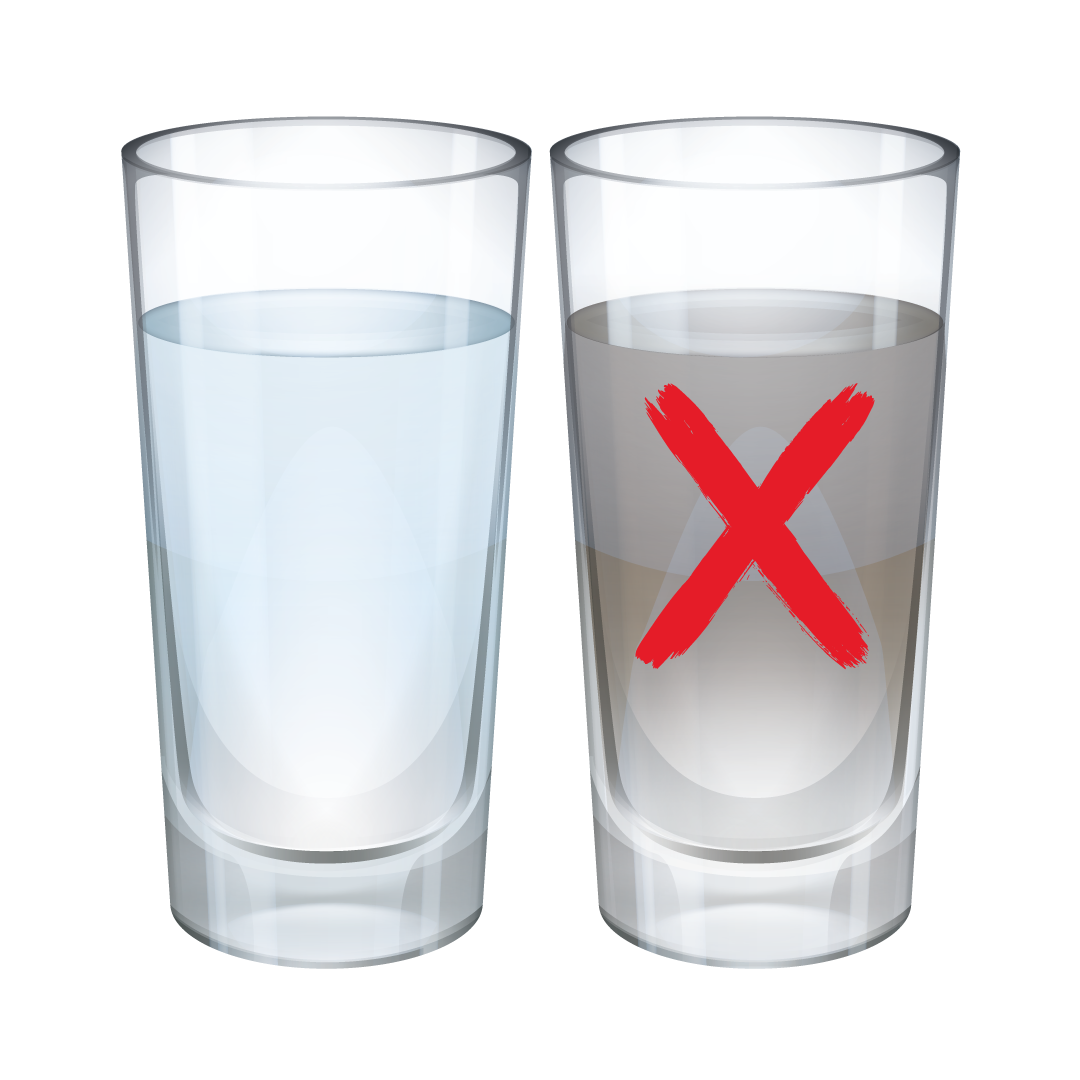 ¿QUÉ AYUDA BUSCAR?
Hay profesionales bien preparados. para tratar esa situación.
Alguien te recibirá.
PÍDELE A DIOS QUE TE MUESTRE A ALGUIEN QUE PUEDA:
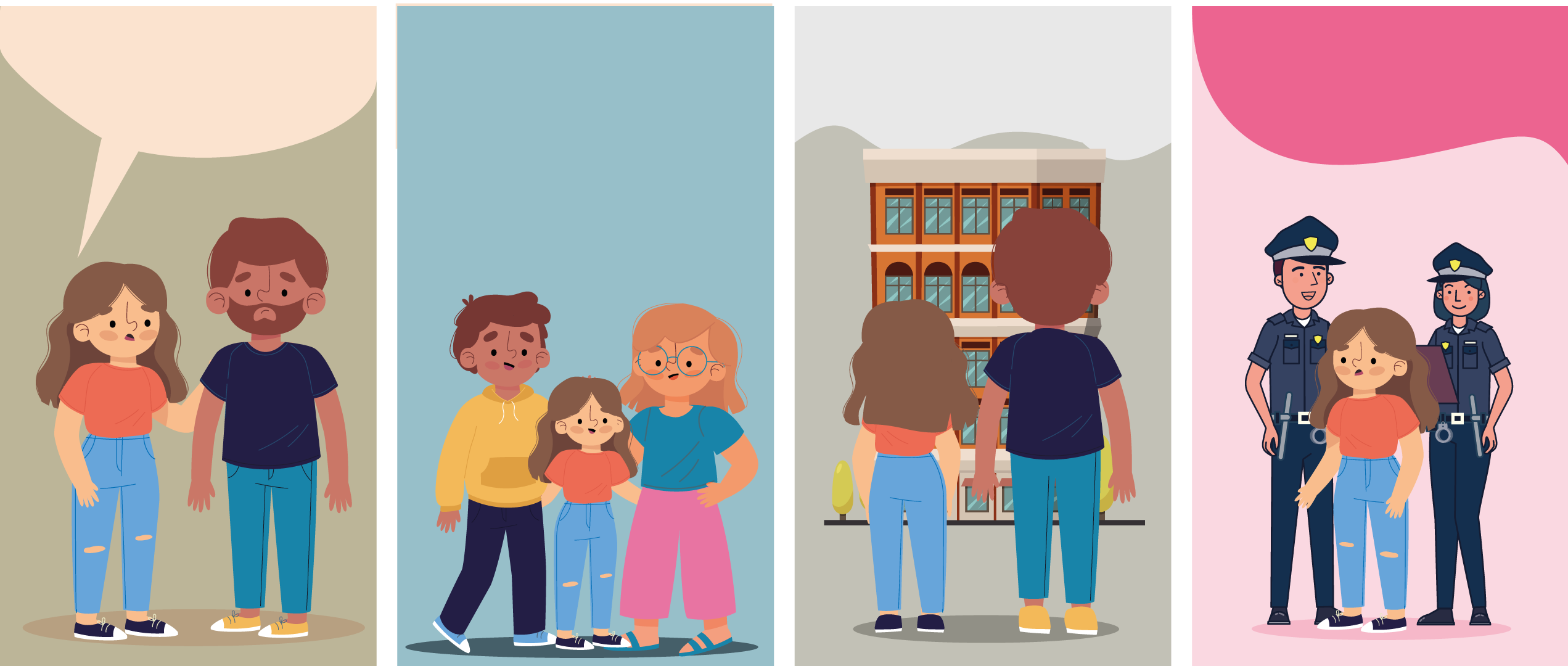 ESCUCHAR
ACOGER
ENCAMINAR
PROTEGER
¿POR QUÉ ES IMPORTANTE HABLAR?
Para evitar que continúes siendo la víctima. Es necesario detener esa violencia.
Para disminuir las consecuencias y los sufrimientos futuros.
Para restaurar tu valor y su dignidad. Nadie fue hecho para sufrir abuso, pero sí creado por Dios para ser lo más feliz posible.
¿POR QUÉ ES DIFÍCIL HABLAR?
Porque es complejo identificar las actitudes de otro como abuso y usted se siente inferior por eso.
Porque hay dificultad en aceptar el hecho.
Porque hay amenazas del abusador.
Porque puede haber cuestiones culturales y familiares y usted tiene miedo de ser rechazado o excluido. 
Porque tiene miedo de que no le crean.
Porque no logra expresarse, no sabe cómo decirlo. 
Porque piensa que la culpa es suya.
NADA DEBE SILENCIAR TU VOZ.
HABLAR ES POSIBLE Y NECESARIO.
PASARÁs por UN TORBELLINO de EMOCIOnES
Sentimientos de culpa y vergüenza.
Pensamientos de que eres malo, sucio y de  poco valor.
Pérdida de confianza en las personas. 
Miedo.
Permiso para que la tristeza y el “déjalo atrás” se apoderen de usted.
LA INICIATIVA DE EXPONER LA VERDAD ES SIEMPRE EL MEJOR CAMINO.
POR LO TANTO, HABLA, NO TE CALLES
SI YA SUFRISTE ABUSO
Busca ayuda profesional.
Contacta a los organismos competentes que están habilitados para esos casos.
IMPORTANTE
Debes perdonar para seguir la vida, libre de la carga emocional que te produce tanto sufrimiento.
No permitas que la tristeza y el “déjalo atrás” se apoderen de ti.
El proceso de perdón puede ser desafiante, pero es posible.
Perdonar al abusador por su comportamiento no significa impedir que sufra las consecuencias de sus actos. Al perdonar, alcanzarás algo más importante: 
LA PAZ DE ESPÍRITU.
SI eres ABUSADOR
ENFRENTARÁS GRANDES PROBLEMAS CON LA LEY.
Busca ayuda profesional y fuerza en Dios.
Deja de perjudicar y lastimar a las personas y a ti mismo.
SI NUNCA SUFRIste ABUSO
“Levante la voz en favor de los que no pueden defenderse, sea el defensor de todos los desamparados”.
— Proverbios 31:8
CURA PARA LAS HERIDAS
No siempre las heridas son superficiales, así como las cicatrices no siempre son visibles. PERO PRODUCEN DOLOR.

NO DEBES ENFRENTAR EL SUFRIMIENTO SOLO.
EN CASOS DE ABUSO, LA HERIDA PSICOLÓGICA PUEDE PERSEGUIR A LA VÍCTIMA POR MUCHO TIEMPO.
Todos los que sufren son víctimas, nunca culpables.
¿La culpa golpeó?
Ora para que Dios te ayude a librarte de este sentimiento que te causa más dolor.
CERCANO ESTÁ EL SEÑOR DE LOS QUE TIENEN EL CORAZÓN QUEBRANTADO Y SALVA A LOS DE ESPÍRITU OPRIMIDO.
NO LO OLVIDES
Dios te ama incondicionalmente y está siempre a tu lado, independientemente de las circunstancias. 

DIOS ES EL MAYOR CICATRIZADOR DE SUFRIMIENTOS DEL UNIVERSO.
¿QUÉ DICE LA LEY?
En 1959, la Organización de las Naciones Unidas (ONU) aprobó la Declaración de los Derechos de los Niños, que prevé la protección total para ellos en todo el mundo. 
En Brasil, existe un documento llamado Estatuto del Niño y del Adolescente (ECA),
EL ARTÍCULO 4 del eca:
“Es un deber de la familia, de la comunidad, de la sociedad en general y del poder público asegurar, con absoluta prioridad, el cumplimiento de los derechos referentes a la vida, la salud, la alimentación, la educación, el deporte, el esparcimiento, la profesionalización, la cultura, el respeto, la libertad y la convivencia familiar y comunitaria”.
EL ARTÍCULO 70 del eca DETERMINA:
“Es deber de todos prevenir el incidente de amenaza o violación de los derechos del niño y del adolescente. Nadie puede eximirse del deber de prevenir la amenaza o violación de los derechos del niño y del adolescente”.
CADA PAÍS TIENE SU LEGISLACIÓN.
EN Brasil
El crimen de estupro a un vulnerable es de ocho a quince años de reclusión. 
Dejar que la víctima presencie relaciones sexuales o actos libidinosos es de dos a cuatro años de reclusión. 
Por el estupro simple es de seis a diez años de reclusión.
En caso de lesión corporal grave de la víctima es ocho a doce años. 
Si resulta en muerte es de doce a treinta años.
La violencia sexual contra menores de edad, en todas las instancias y países es CRIMEN, y el agresor puede ser puesto en prisión.
La impunidad del agresor puede hacer con que otros niños y adolescentes sean víctimas y estén expuestos al peligro.
LA DENUNCIA ES IMPORTANTE EN TODOS LOS SENTIDOS.
RECORRIDO DE LA NOTIFICACIÓN En BRASIL
RECORRIDO DE LA DENUNCIA En BRASIL
ME OCURRIÓ A MÍ...
Leí los artículos sobre el abuso sexual en la revista Basta de Silencio.
Las historias de superación impulsaban mi deseo de liberación, pero me resistía.
 ¡PERO LO LOGRÉ!
CUIDADOS QUE hacen la diferencia
1. ConoCE Tus límites:
Cada uno de nosotros tiene derecho de definir sus propios límites y decir  “no” cuando no estamos incómodos con alguna situación. 
Respeta tus sentimientos y no te sientas presionado a hacer algo que no quieres.
2. LA Comunicación es la clave:
Conversa siempre. Mantén diálogos abiertos con amigos, familiares o personas de confianza sobre cualquier situación incómoda que hayas vivido o presenciado. 
Hablar sobre lo que te molesta ayuda a encontrar apoyo y soluciones.
3. REDES SOCIALES CON RESPONSABILIDAD:
Las redes sociales son increíbles, pero es necesario tener cautela. 
Evita compartir informaciones personales en línea, especialmente con personas que no conoces personalmente. 
Por desgracia, no todos en Internet tienen buenas intenciones. 
La privacidad es importante para evitar situaciones peligrosas.
4. ATENCIÓN A LAS AMISTADES:
Otra cosa importante es conocer bien las amistades. No todo el mundo es lo que aparenta ser, entonces, debes estar atento a las nuevas personas que entran en tu vida. 
Si algo parece extraño,  no tengas miedo de apartarte.
5. FIESTAS Y EVENTOS:
Al participar de encuentros sociales o eventos, ten cuidado con lo que ingieres.
No aceptes bebidas de extraños y, si sientes cualquier síntoma extraño, pide ayuda inmediatamente.
6. LA NOCHE Y LOS LUGARES DESOLADOS:
Evita andar solo de noche o por lugares desolados. Siempre que sea posible, debes andar en grupo.
Y no olvides contarle a alguien de confianza a dónde estás yendo.
7. DENUNCIA CASOS DE ABUSO, AUNQUE OCURRAN DENTRO DE LA CASA:
Esa triste realidad nos obliga a enfrentar una verdad.
Es incómoda pero necesaria para proteger a los que amamos y crear ambientes seguros. En ese contexto delicado, la denuncia es un paso crucial en el camino para romper un ciclo de abuso.
tú MERECEs SER TRATADO/A CON DIGNIDAD Y RESPETO, PORQUE ESA ES LA VOLUNTAD DE DIOS PARA ti.
Y AHORA ¿QUIÉN PODRÁ DEFENDERME?
Tú tienes un Dios.
Él existe y no ignora tu sufrimiento o tu situación.
No eres la única persona que se pregunta si a Dios le importa su vida.
Puedes ir a Dios con la seguridad de que él entiende.
¿por qué?
Cuando Dios se hizo carne y habitó entre nosotros, se sintió:
Abandonado
Triste
Víctima de abusos.
En ese contexto Jesús clamó: “Dios mío, Dios mío ¿por qué me has abandonado?”
Definitivamente, Dios entiende tu dolor y tu sentimiento de abandono.
¿DÓNDE ESTABA DIOS?
La respuesta de Dios no vino en la cruz, en aquel trágico viernes, vino tres días después.
La cruz fue el lugar del dolor, del abuso, del sufrimiento, de las preguntas y del silencio… pero no fue el fin.
Dios respondió, no con palabras, sino con una vida nueva, en lo que conocemos como la mañana de la resurrección.
¿QUÉ VEs EN este CUADRO?
LO QUE OCURRIÓ EN tu VIDA NO PUEDE (y NO DEBE) SER IGNORADO, PERO NO DEFINE TODA SU EXISTENCIA, MUCHO MENOS QUIÉN eres.
ES UN PUNTO ROJO, EXTREMAMENTE DOLOROSO, PERO, AUN ASÍ, UN PUNTO.
El Jardín de Getsemaní y la cruz del Calvario fueron un punto rojo en la historia de Cristo, pero no fueron su fin. Dios le dio un nuevo comienzo.
LO QUE DEFINIRÁ tu VIDA NO ES LO QUE te SUCEDIÓ, SINO LO QUE ELIJAs HACER A PARTIR DE TODO LO QUE te OCURRIÓ.
EL SILENCIO Y LA NEGACIÓN DEL DOLOR NO PRODUCEN CURA.
Tu vida no termina por días y momentos que llenan de sombras tu recuerdos…
Existe una vida nueva en Dios.
Dónde encontrar ayuda en BRASIL
Marca a Denuncia 100
Consejo tutelar
Polícia Federal - (nightangel.dpf.gov.br)
Por  el e-mail - disquedenuncia@sedh.gov.br
Marca 190 - casos en que la acción deba ser inmediata
Comisarías virtuales 
www.safernet.org.br – En el caso de que se haya practicado el crimen
ambiente virtual
[Speaker Notes: Basta de silencio Teen

UNA SOMBRA QUE AMENAZA]